An Indirect Approach to Promoting STEM Education
Joy Davies
Mentor: Dr. Barron Orr

NASA Space Grant Symposium
April 17, 2010
University of Arizona
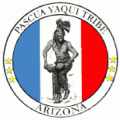 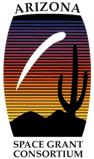 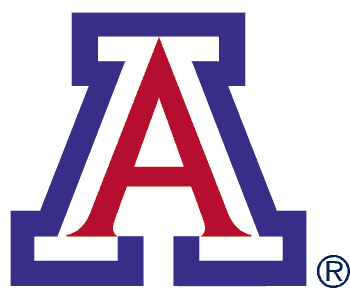 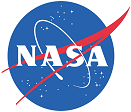 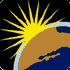 The Problem
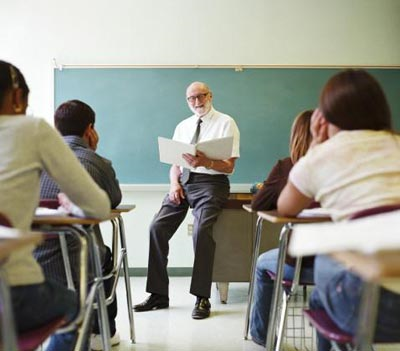 Significant national decline in US graduates with STEM related degrees
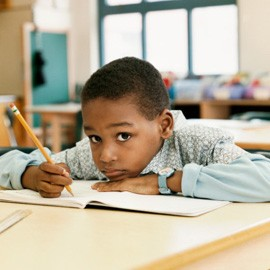 in.lcms.org
Traditional classroom model needs to be augmented somehow
http://www.bvblackspin.com/2009/12/09/in-detroit-whos-scoring-lower-students-or-parents/
www.darpa.mil/IPTO/solicit/baa/RA-10-03_PIP.pdf
A Possible Solution
Working with the Pascua Yaqui tribe, we introduced
technology informally in after school programs
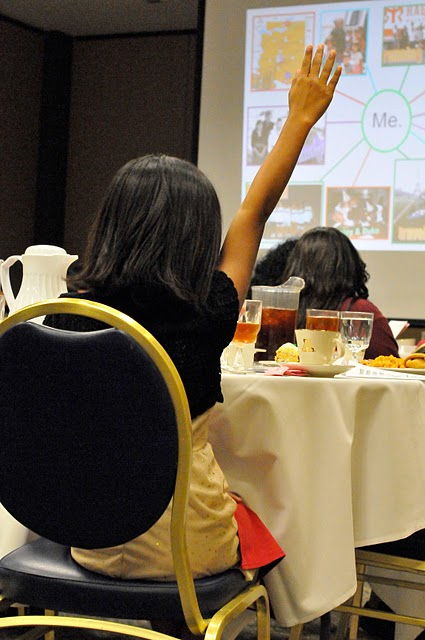 Tried to meld STEM learning around their interests.
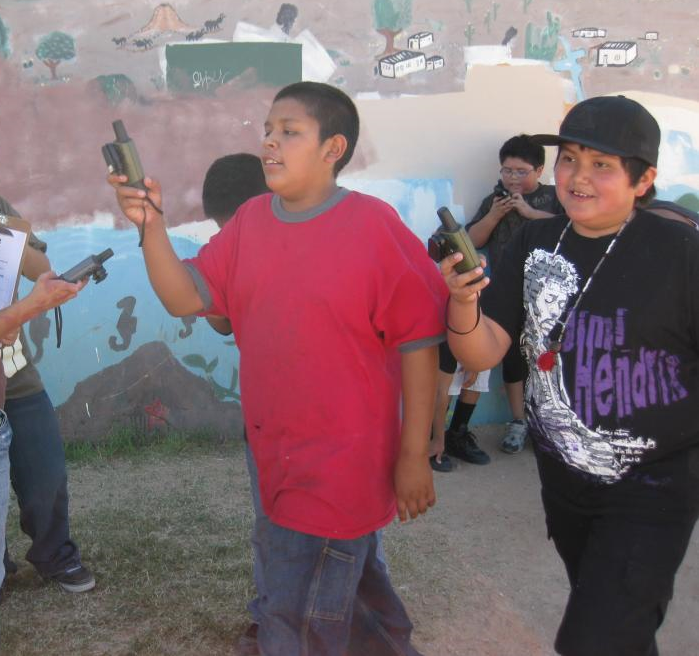 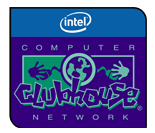 Taken by Barron Orr
Taken by Kostya Nakazny
http://www.inspiredbyeducation.com/wp-content/themes/intel/images/logo_computerClubhouse.gif
http://www.imls.gov/applicants/samples/Pascua%20Yaqui%202009%20Enhancement.pdf
Methods
Interactively working with youth
Ongoing weekly meetings about project development
Working in a capacity building role with young adult program leaders
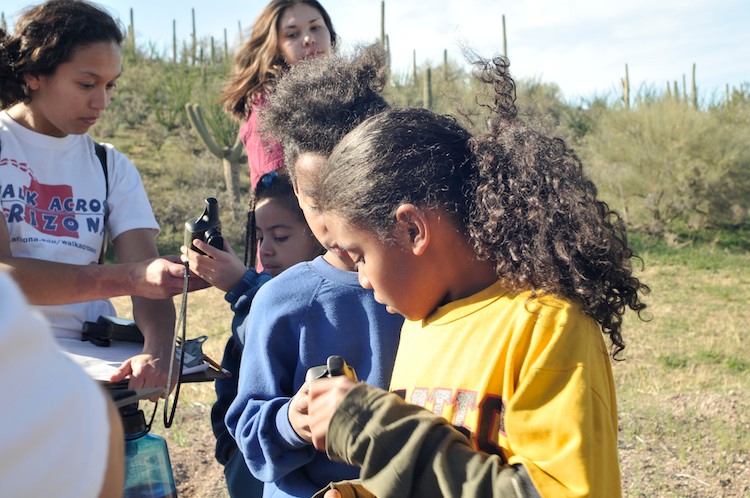 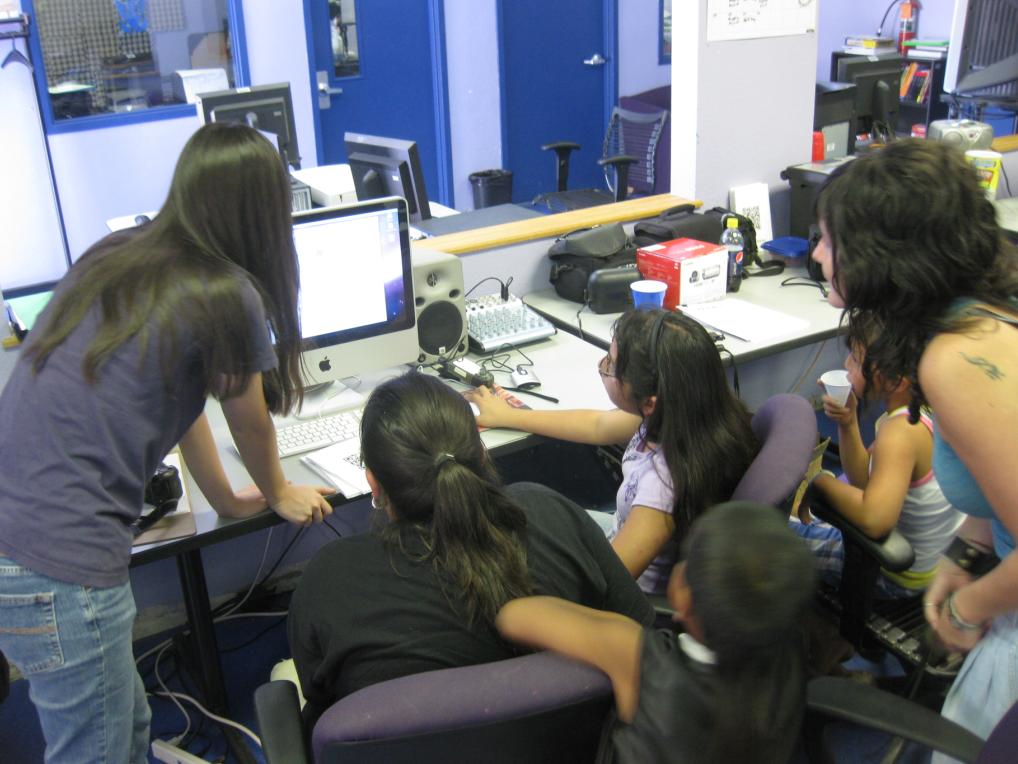 Taken by Kostya Nakazny
Taken by Barron Orr
Pascua Yaqui Girls' Day Event
Girls’ Day after school program
Invited fashionable, successful Native American women to a formal dinner with all the girls' day participants 
Served as a kickoff to the e-mentoring program
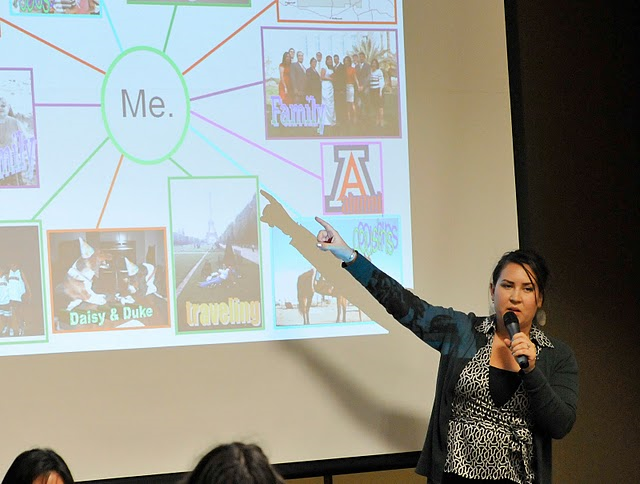 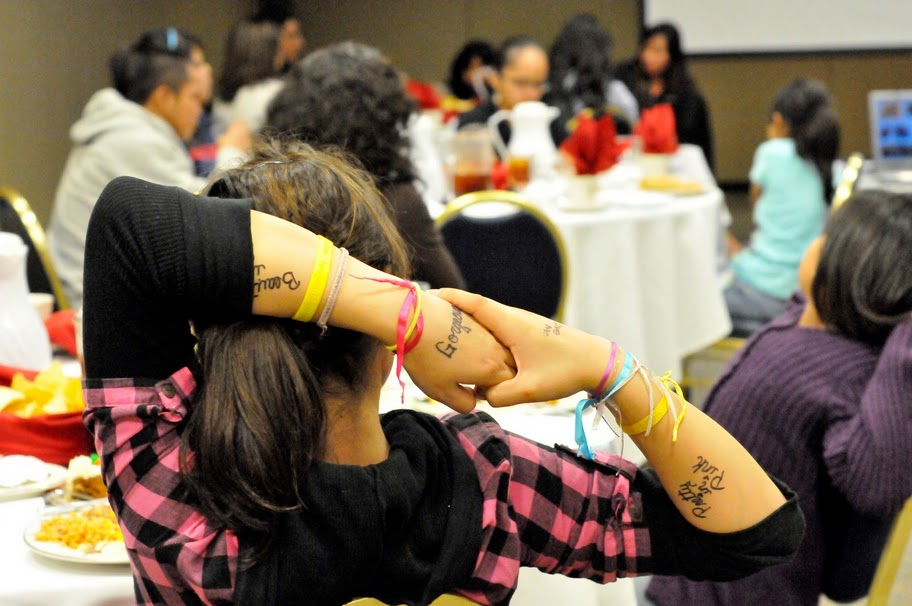 Taken by Kostya Nakazny
Taken by Kostya Nakazny
Tortuga Ranch Civic Engagement Project
Introduced GPS and mapping technology to youth looking to explore their environment
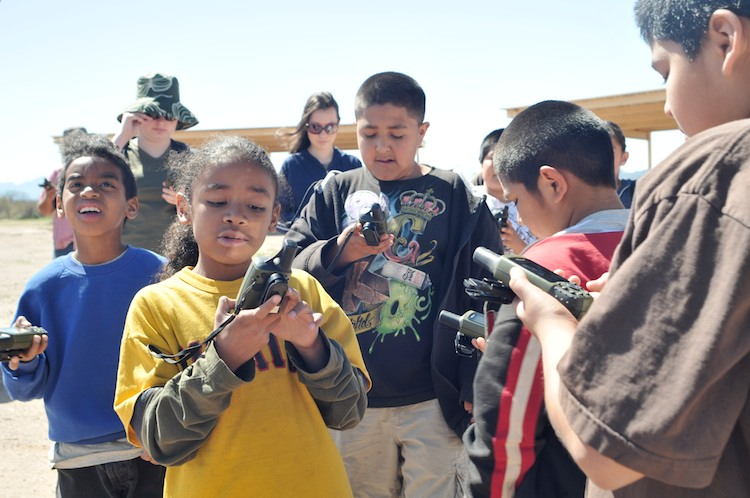 Took lots of pictures and waypoints
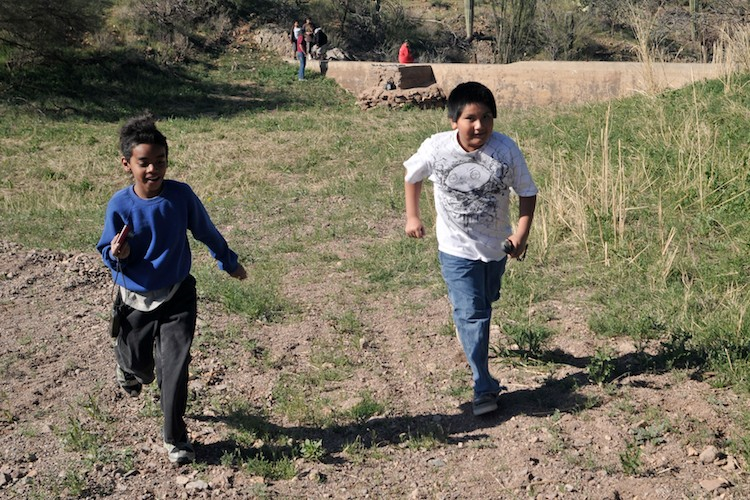 Taken by Kostya Nakazny
Taken by Kostya Nakazny
Introducing STEM Applications:Satellite Imagery and Determining Land Suitability through GIS
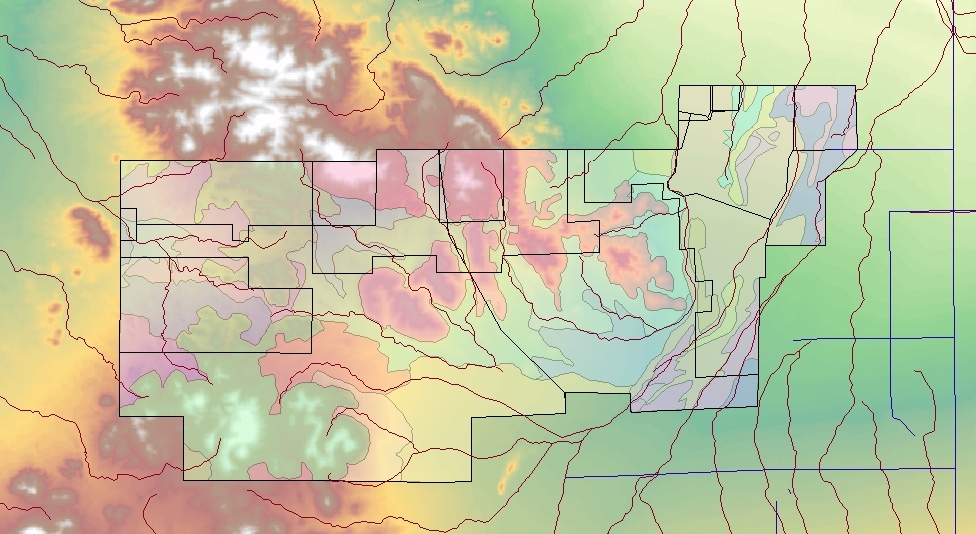 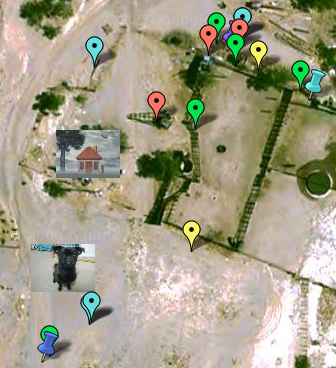 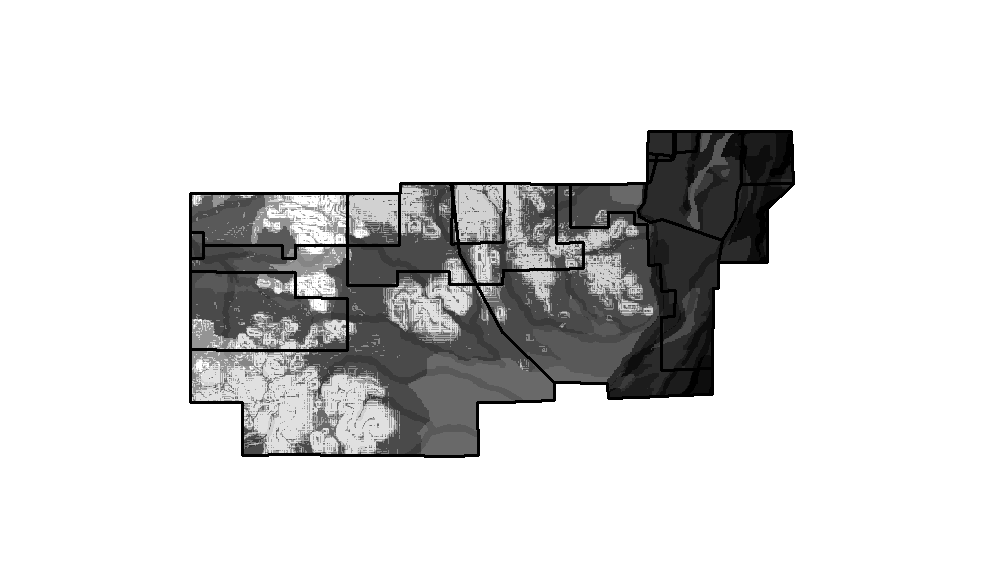 http://maps.google.com/maps/ms?ie=UTF8&hl=en&msa=0&msid=113516039571418718338.00046ead3d06acaf49634&t=h&z=12
Impacts
Created youth-adult partnerships
Increased engagement with science
Youth empowerment
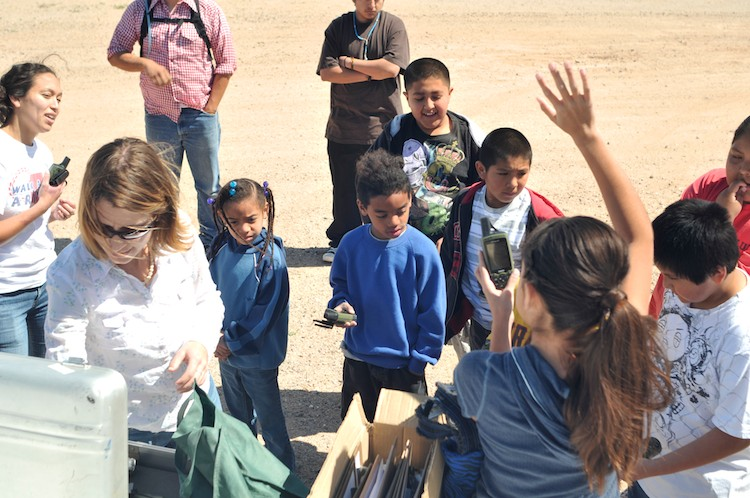 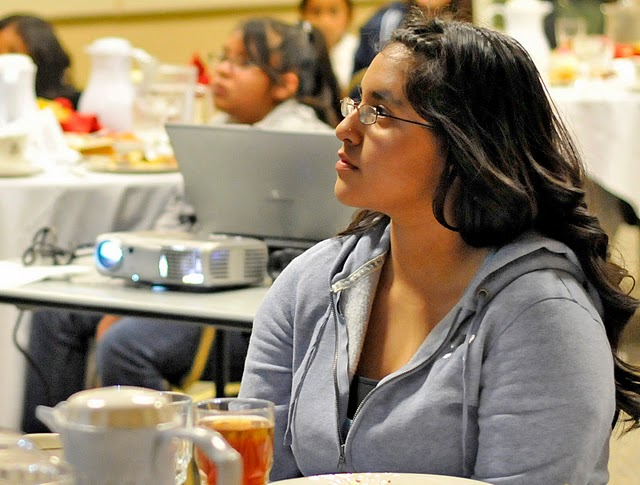 Taken by Kostya Nakazny
Taken by Kostya Nakazny
Thank You
Dr. Barron Orr
Jeanne Choquehuanca
Kristin Wisneski
Gilbert Valenzuela
Astrid Balderrama
Mario Valencia
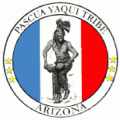 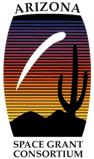 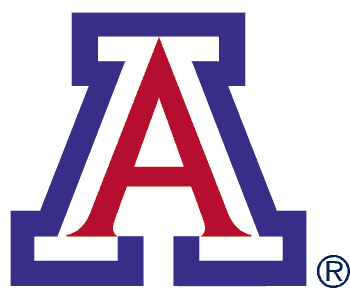 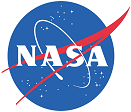 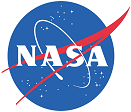 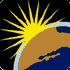